Fission and Fusion
Recap example:
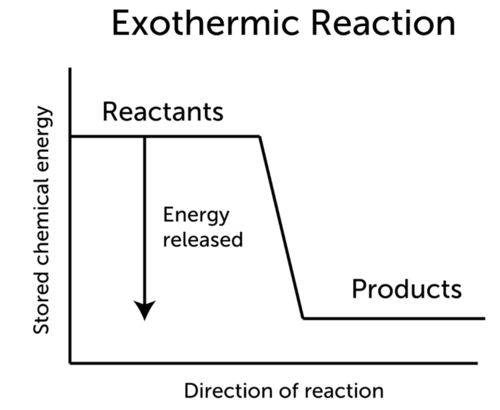 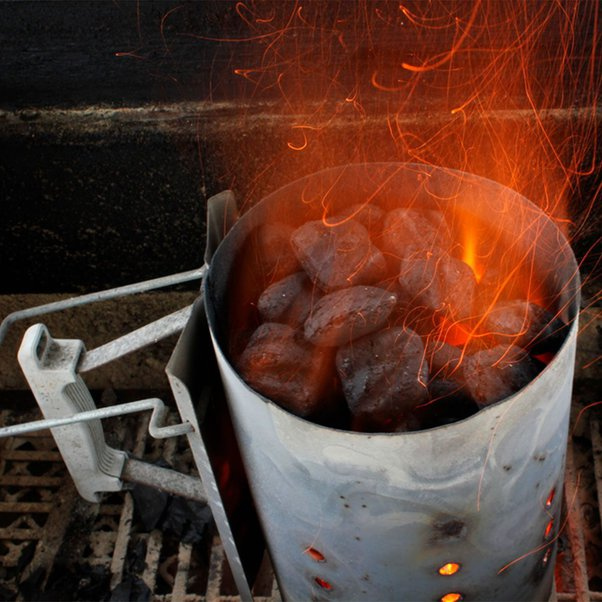 Fission and Fusion
[Speaker Notes: Ex 8g/cm³×1,000=8,000kg/m³

0.854 g / cm³  = 854 kg / m³]
Fission and Fusion
Fusion: when lighter atoms are forced to merge together 

	Example :
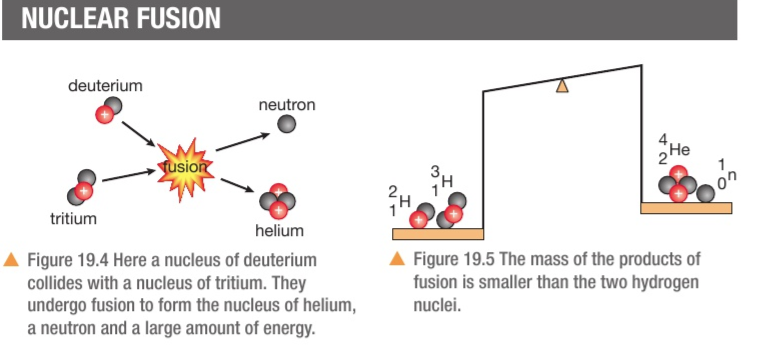 Fission and Fusion
Fusion: when lighter atoms are forced to merge together.	   It happens in the sun and all the stars
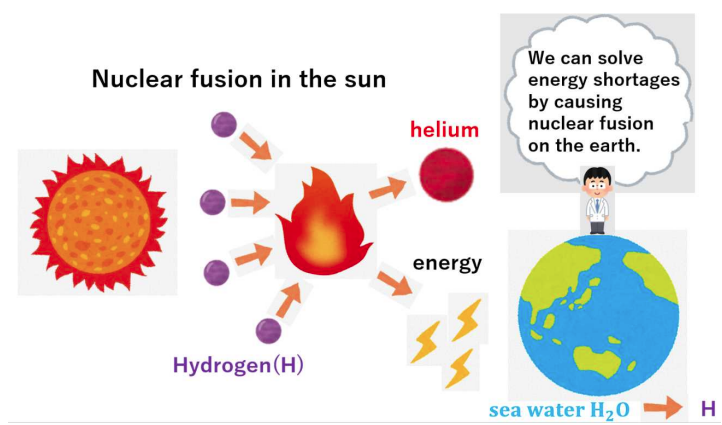 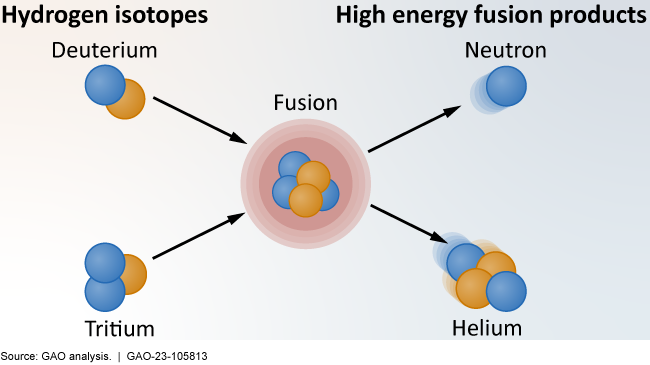 Fission and Fusion
Fission: is the breaking of atoms to generate energy, it happens in nuclear reactors.
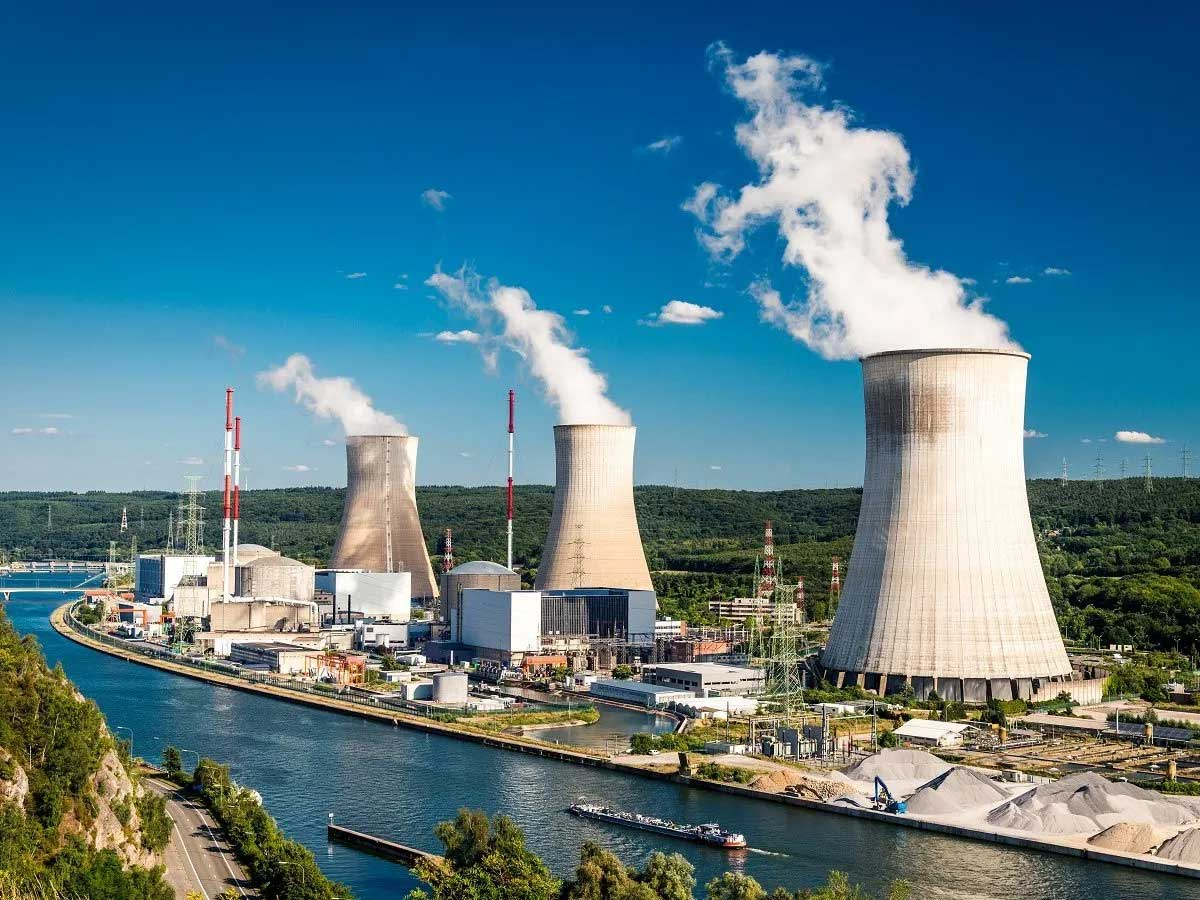 https://www.youtube.com/watch?v=jpDRfaWYk3I
Fission and Fusion
Fission: is the breaking of atoms to generate energy, it happens in nuclear reactors.
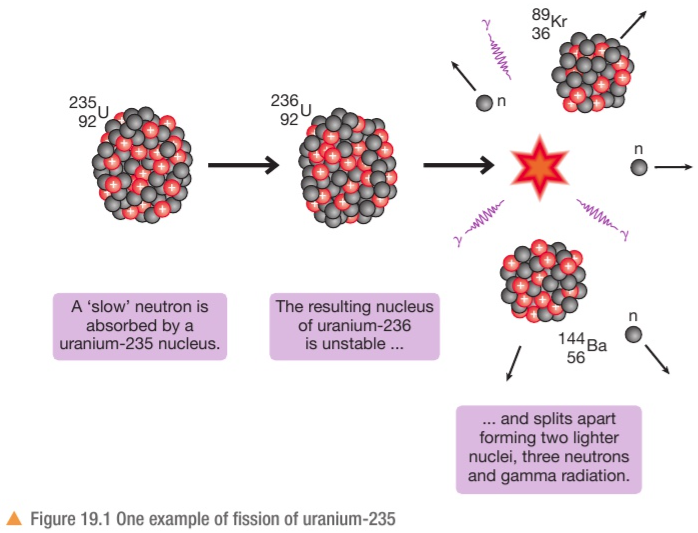 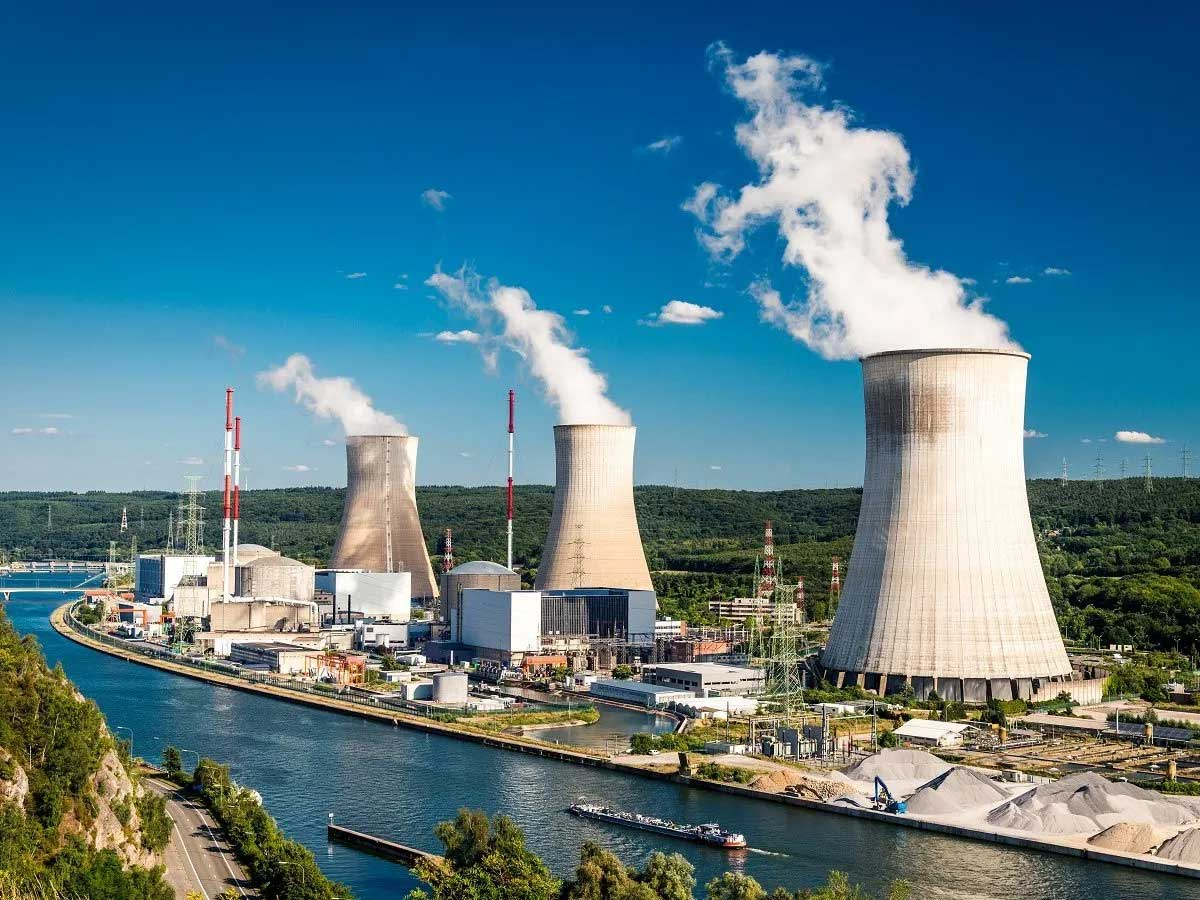 https://www.youtube.com/watch?v=jpDRfaWYk3I
Fission and Fusion
Fission: is the breaking of atoms to generate energy, it happens in nuclear reactors.
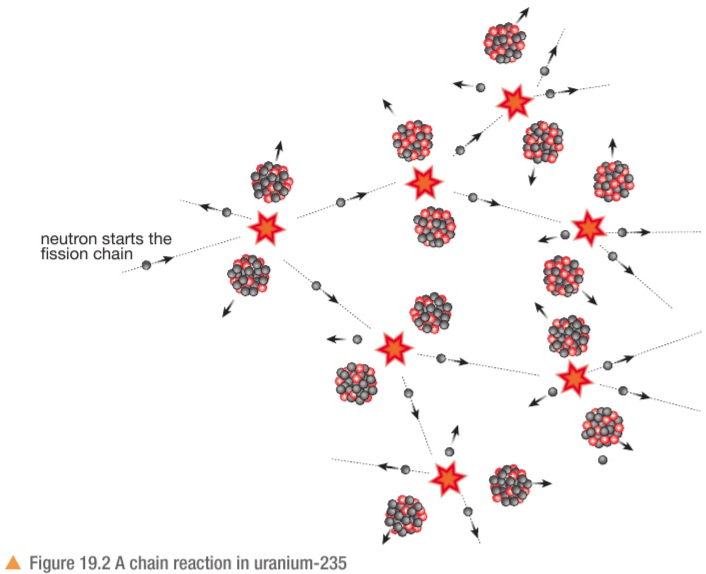 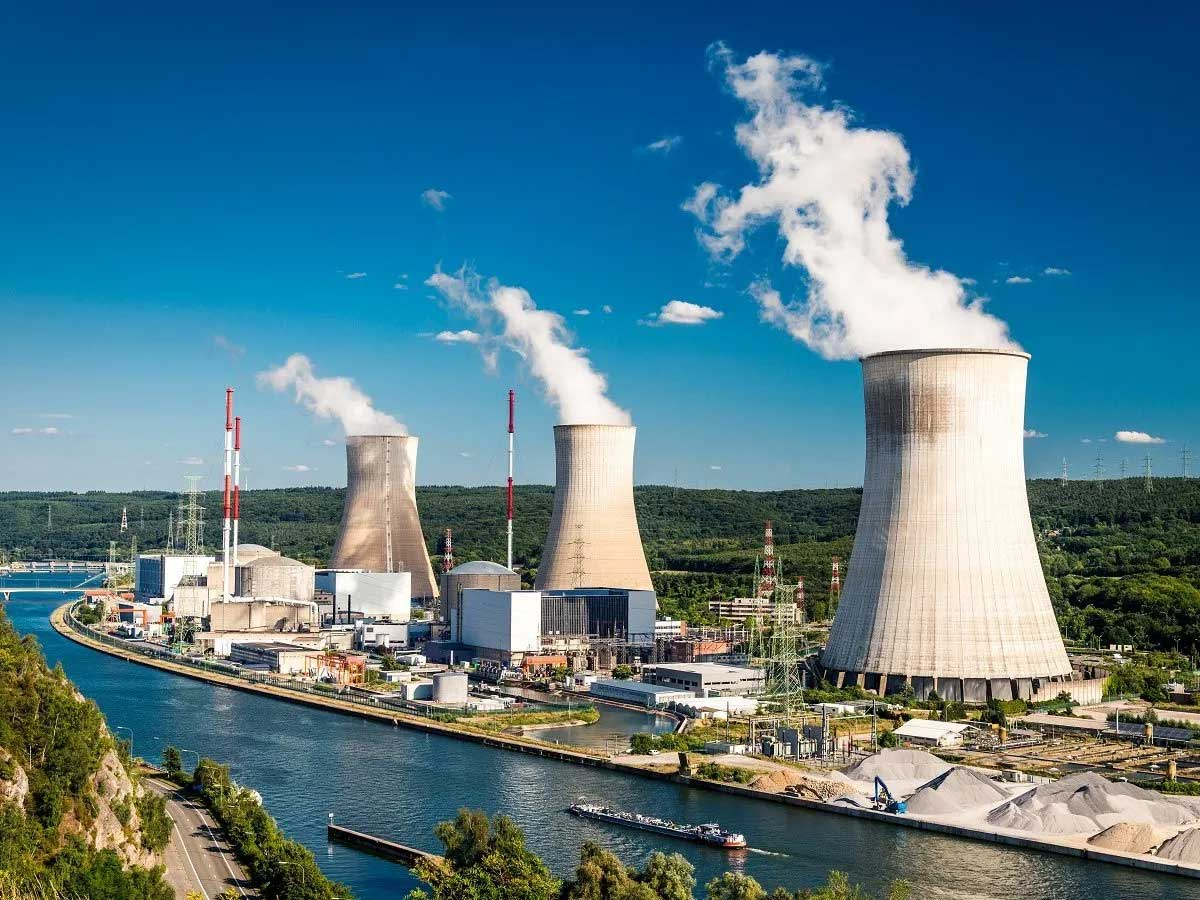 https://www.youtube.com/watch?v=jpDRfaWYk3I
Fission and Fusion
Fission: is the breaking of atoms to generate energy, it happens in nuclear reactors.
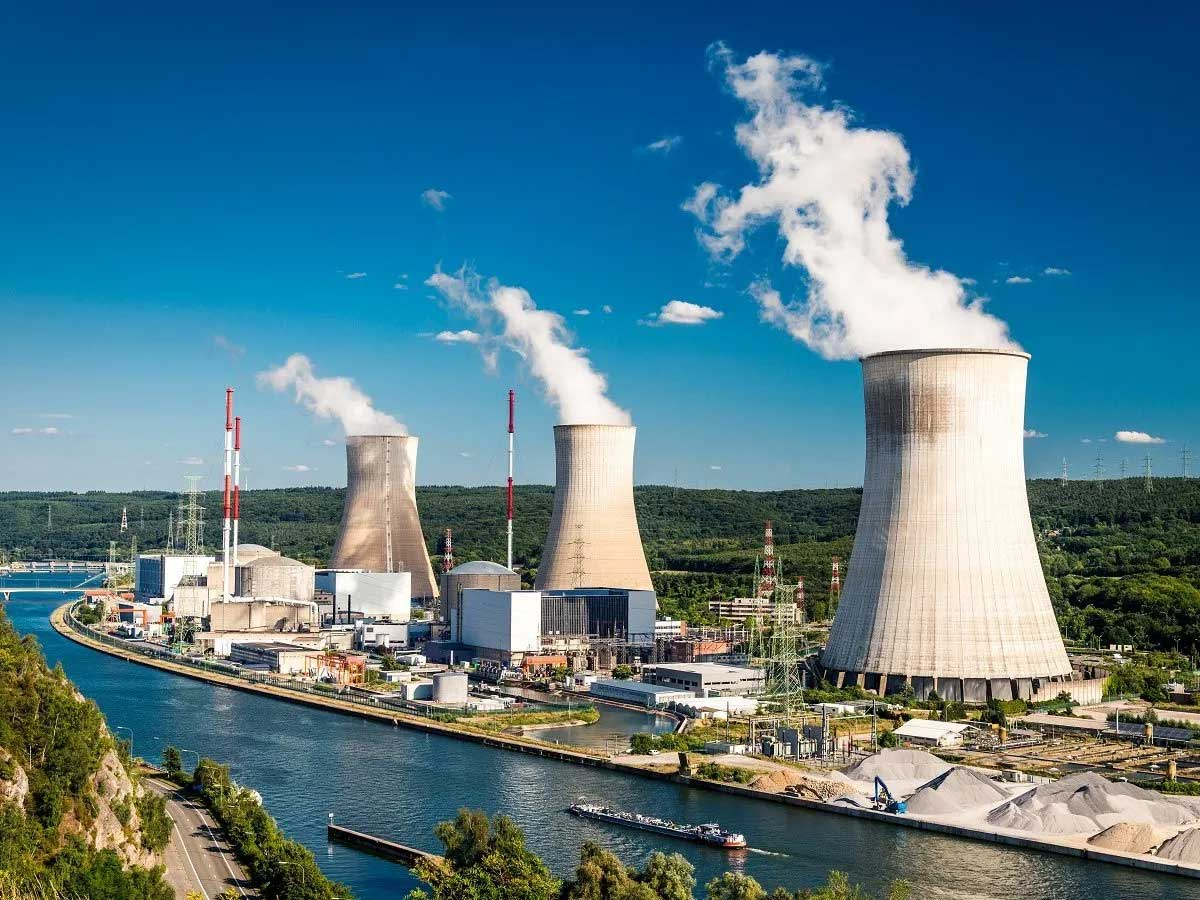 https://www.youtube.com/watch?v=jpDRfaWYk3I
Fission and Fusion
Parts of a nuclear reactor
fuel rods: contain uranium to be used in fission reaction to generate energy
Control rods: contain materials that slow down the nuclear reaction by absorbing neutrons
Steel and concrete : shielding materials to protect the environment from radiation
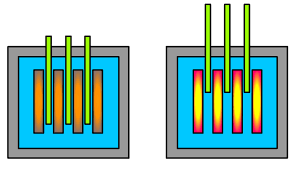 https://www.youtube.com/watch?v=jpDRfaWYk3I
[Speaker Notes: Nuclear reactors do not produce CO2 or acidic gasis or smoke , 

We only need a small amount of uranium to power a nuclear reactor for 10s of years]